PROBLEM in my laptop
Maria hadaddin
8A
Overheating
Symptom: Computer crashes, freezes
Solution: Clean out air vents, put filtered material over the inhalation vent, or update BIOS
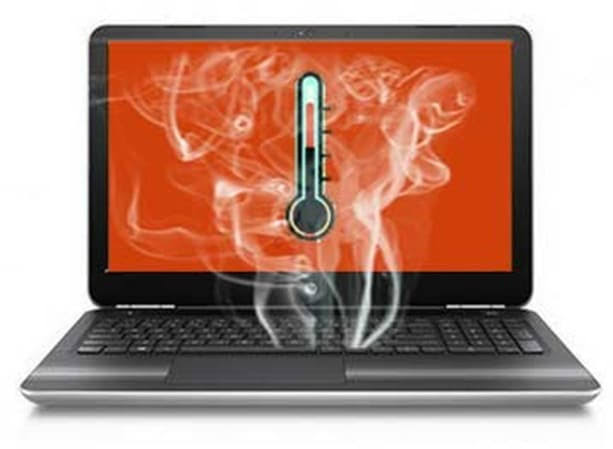